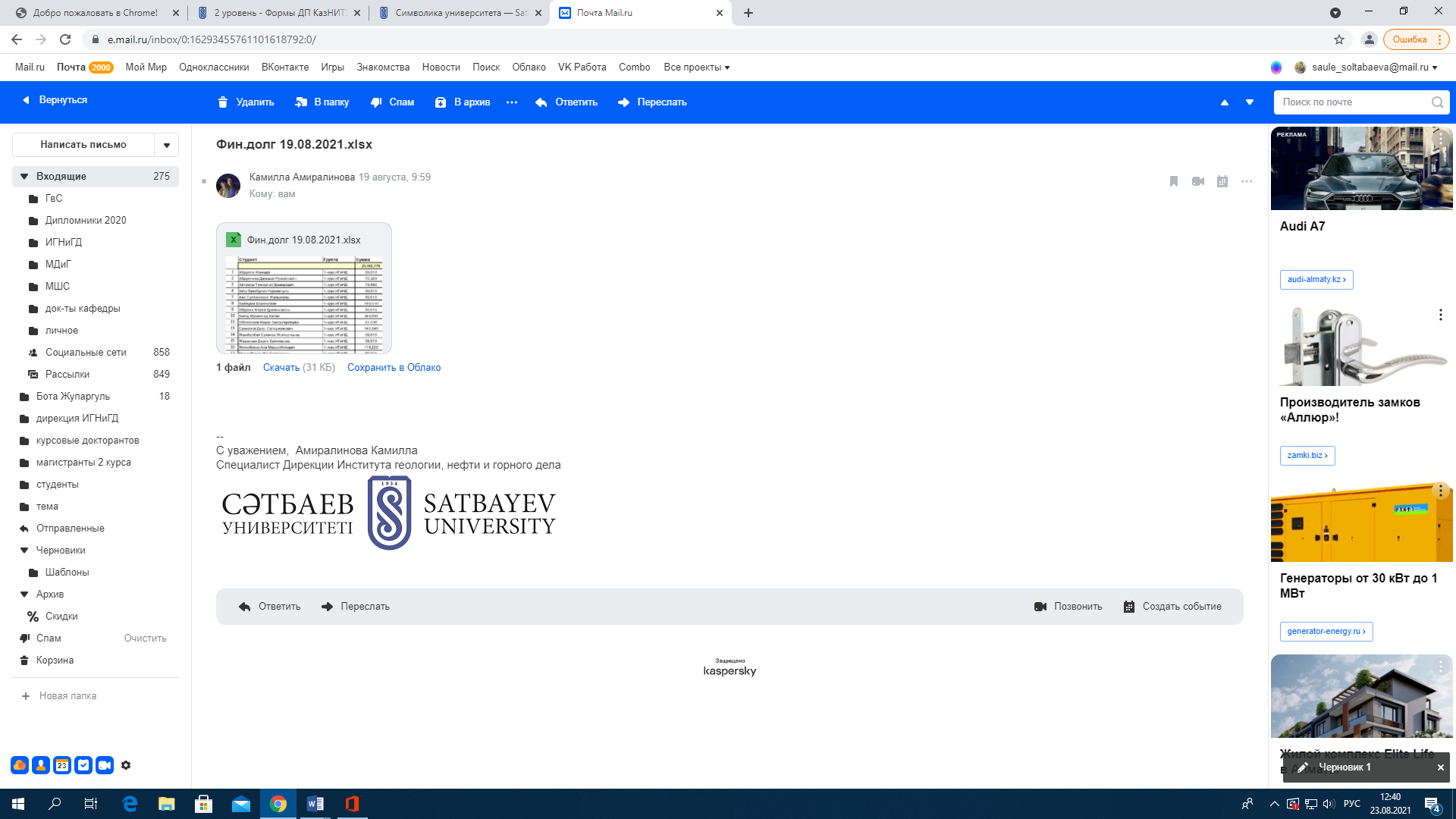 Институт Энергетики и Машиностроения
Кафедра Стандартизации, Сертификации и Метрологии
Дисциплина «Метрологическое обеспечение измерении»
Лекция 3. Важнейшие производные единицы СИ (Электричество и электротехника, Акустика, Оптика)
Ассоц. проф., к.т.н., PhD Ережеп Д.Е.
d.yerezhep@satbayev.university
Электротехника и электроника
«Электротехника и электроника» – одна из важнейших дисциплин инженерного цикла. Электротехника - это область науки и техники, изучающая электрические и магнитные явления и их использование в практических целях. Электроника изучает характер взаимодействия электронов с электромагнитными полями и методы создания электронных приборов и устройств для преобразования электромагнитной энергии. Без электроники невозможно построение современных устройств в любой области техники. Именно развитием электрической техники и электронных технологий обусловлен современный прогресс.
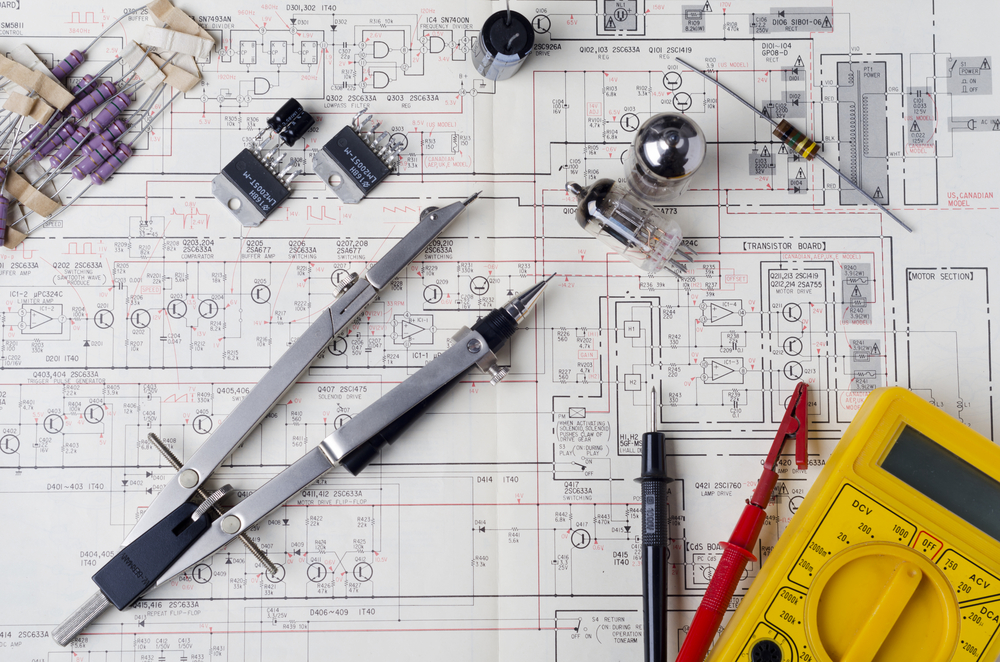 2
Основные единицы СИ
3
4
Акустика
Акустика — наука о звуке, трактуется как механика упругих волн.
Существование упругих волн вытекает из законов Ньютона.
Удар по концу длинного стержня — начальное возмущение.
Слой, прилегающий к торцу, сжимается. Возникшие силы упругости ускоряют следующий слой и деформируют его.
Упругие силы, возникшие при деформации второго слоя, остановит первый слой, а второй приобретает скорость.
Первый слой остановился и вернулся в недеформированное состояние, и второй начал двигаться и сжался.
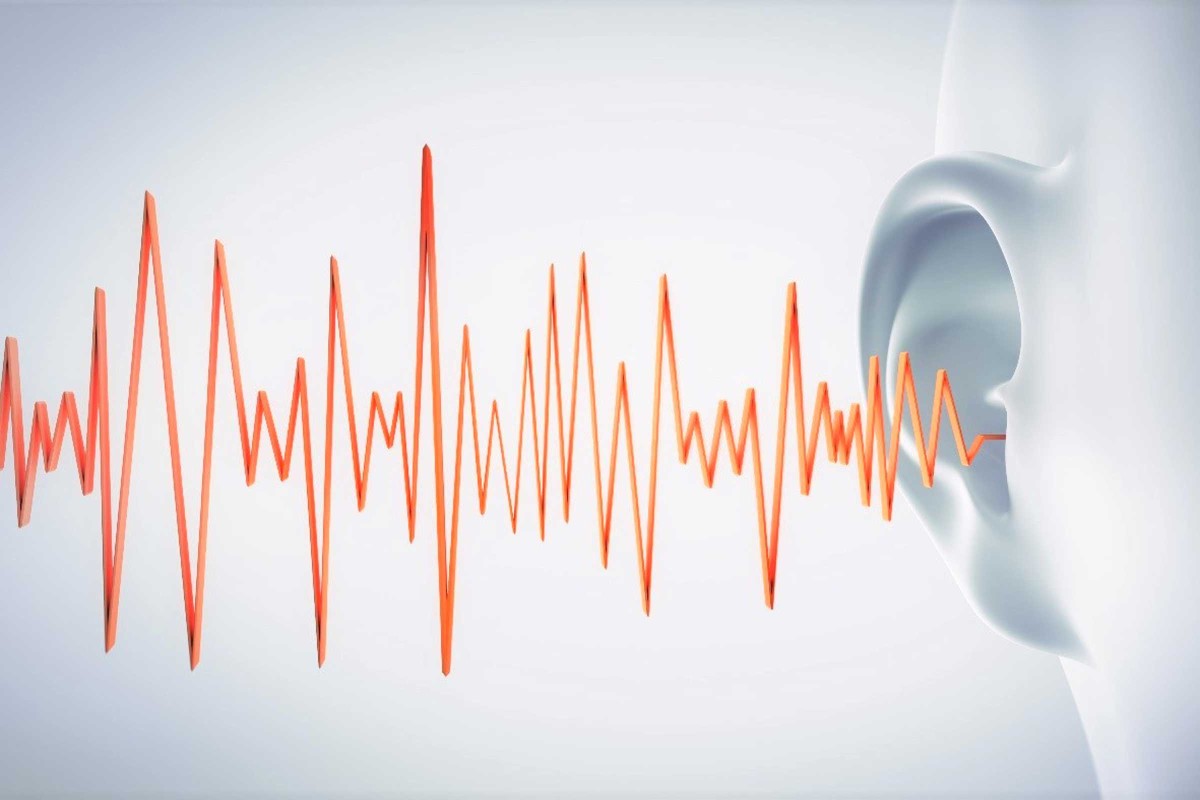 5
6
Оптика
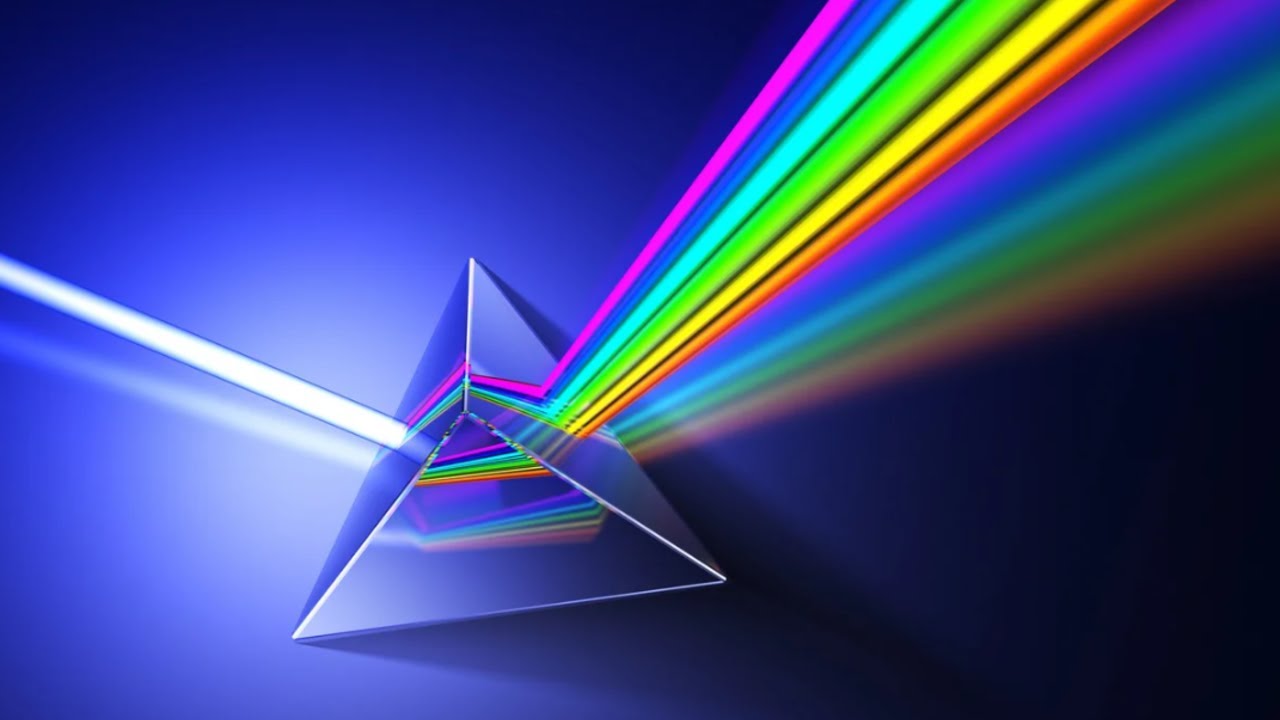 О́птика (от др.-греч. ὀπτική «наука о зрительных восприятиях») — раздел физики, изучающий поведение и свойства света, в том числе его взаимодействие с веществом и создание инструментов, которые его используют или детектируют. Оптика обычно описывает поведение видимого, ультрафиолетового и инфракрасного излучения.
7
8
9
10
СПАСИБО ЗА ВНИМАНИЕ!
Ассоц. проф., к.т.н., PhD Ережеп Д.Е.
d.yerezhep@satbayev.university